Школско такмичење2013. година
Ц група
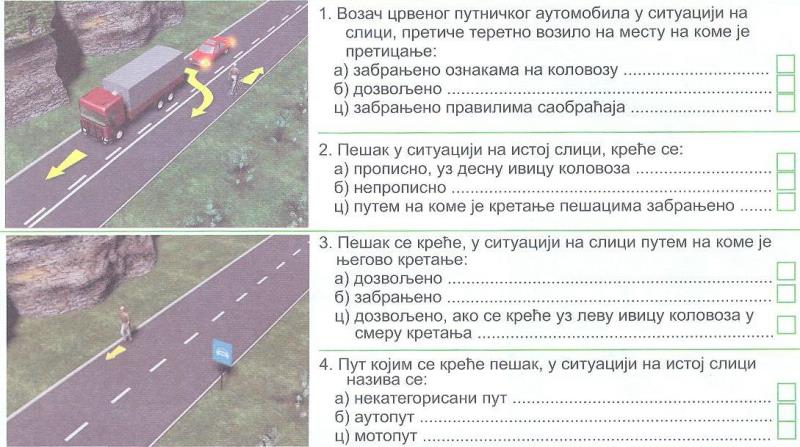 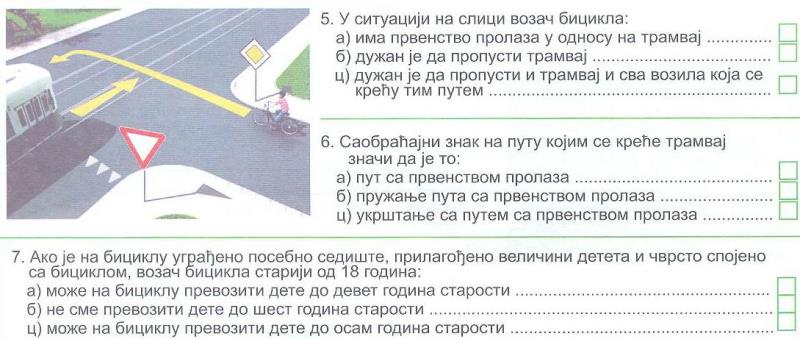 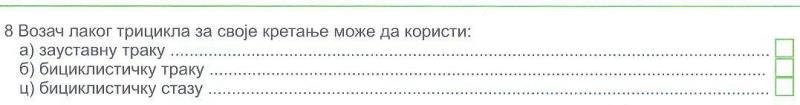 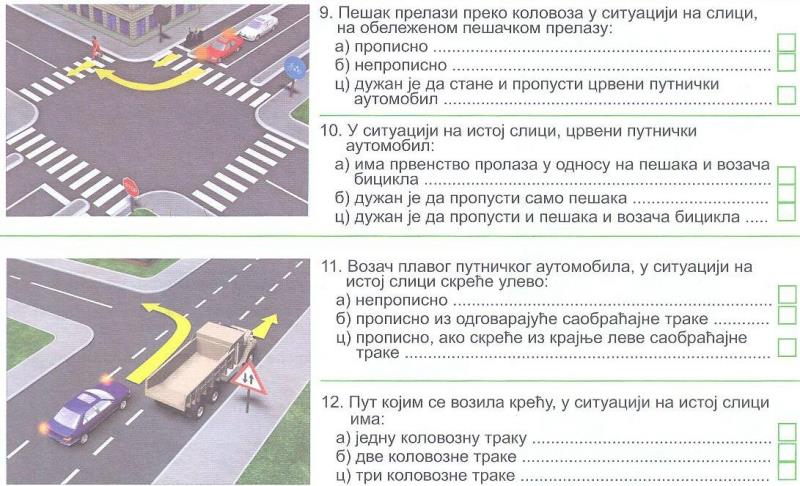 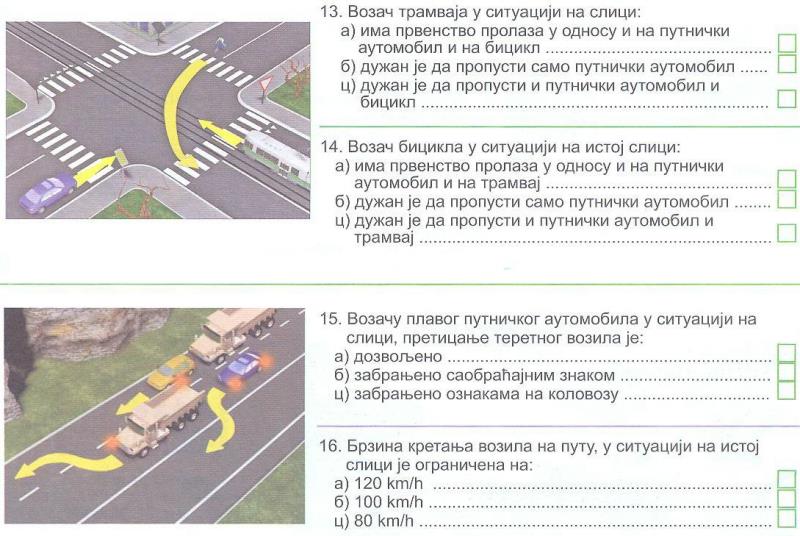 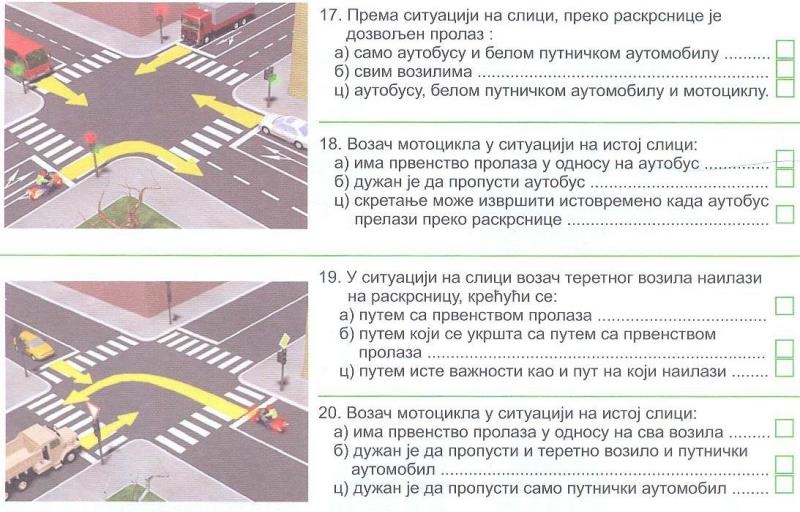 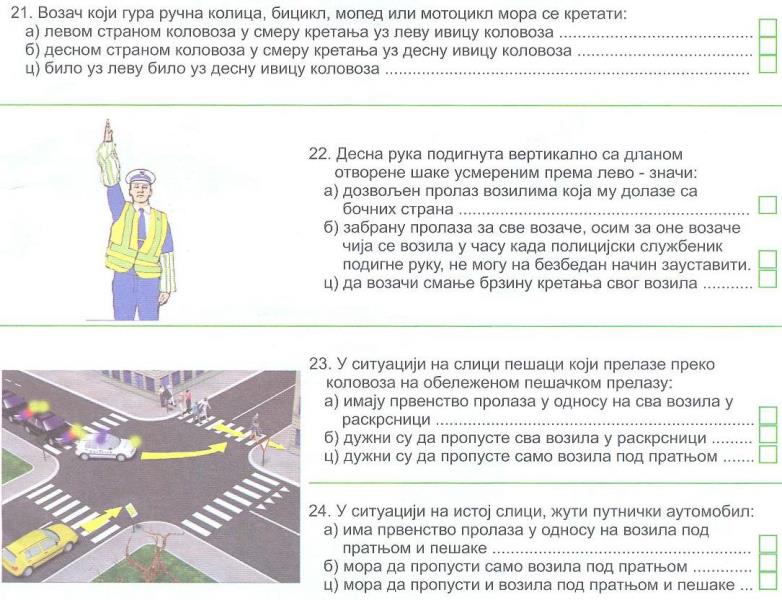 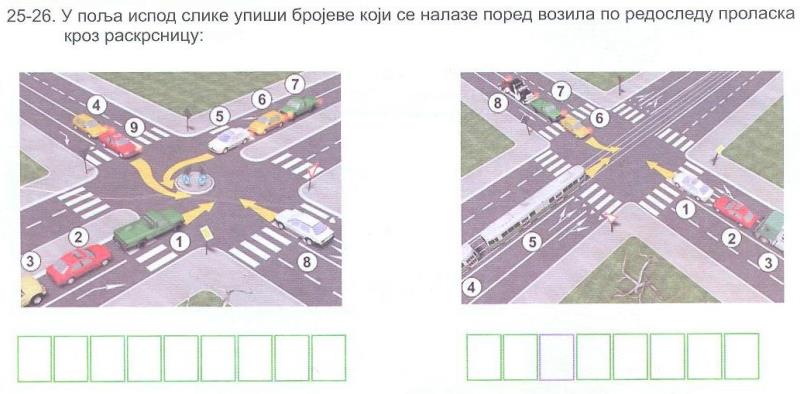 4
8
7
5
6
4
3
2
8
7
9
6
2
5
1
3
1
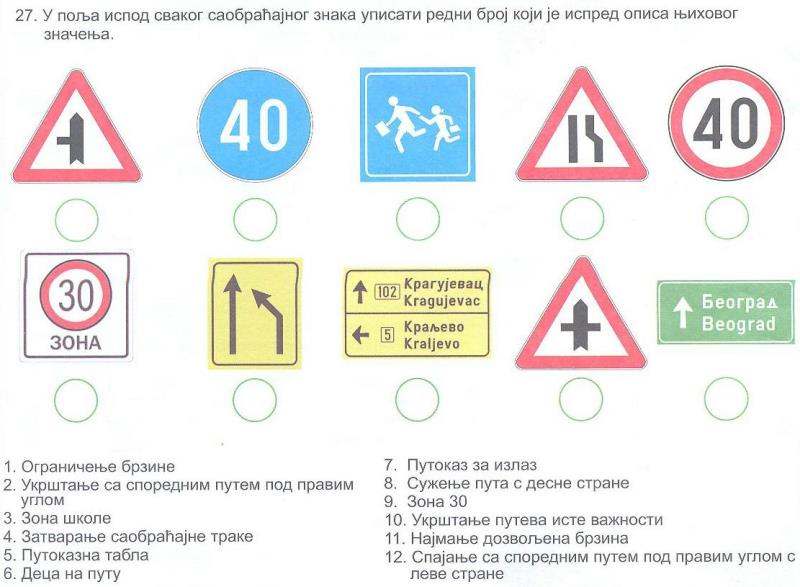 8
1
12
6
11
7
4
9
5
2